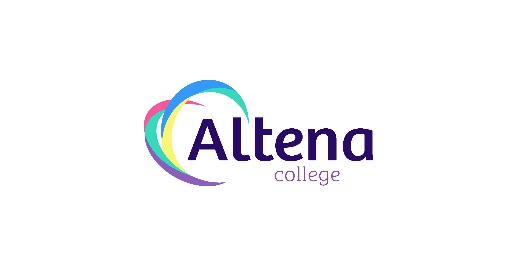 Astrid Steegwijk-Esser
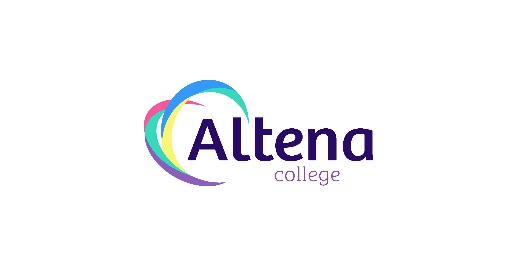 Sleeuwijk
MAVO+, HAVO en VWO 
VBS 3e jaar voor HAVO en VWO
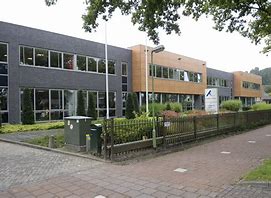 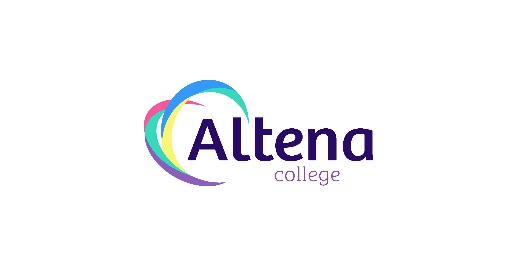 2 Projecten 4HAVO/4VWO

 2 Projecten 5HAVO/6VWO
                                                  HAVO
                 VWO
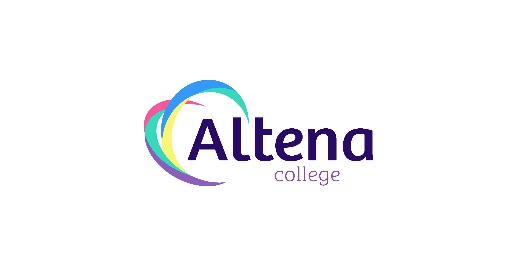 Projecten 4HAVO/4VWO
1e Wiki soorten hypothecaire leningen
Lineaire lening
Annuïteitenlening 
Spaarhypotheek

2e  Projectweek
Stage
HBO Avans Breda
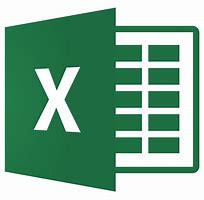 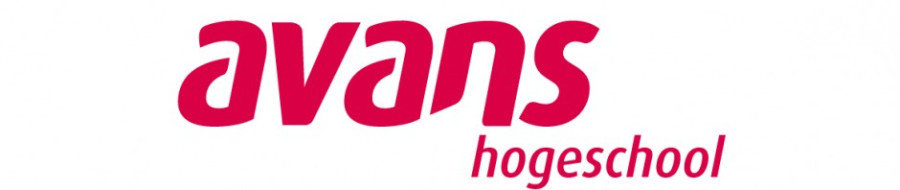 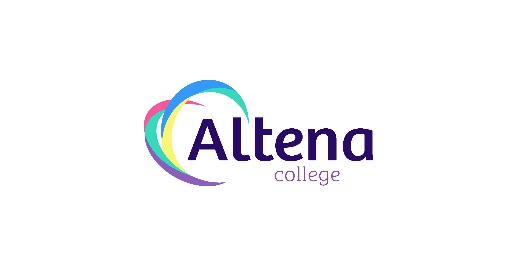 Projecten 5HAVO/6VWO
1e  Analyse Engelstalig jaarverslag van een (Nederlands) 
      beursgenoteerd bedrijf

+	samenwerken, 
	opzoeken van bedrijfseconomische oorzaken en bedragen, 
	theorie toepassen, 
	berekeningen maken, 
	controleren 

- 	Engels, 
	nakijkwerk
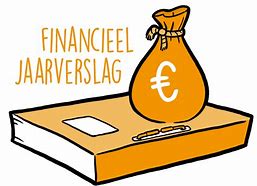 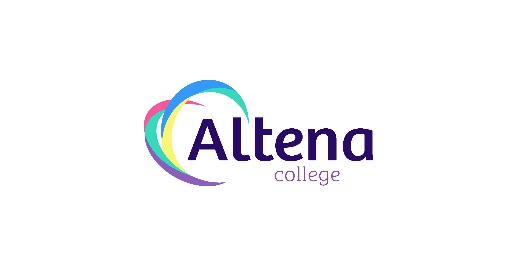 Projecten 5HAVO/6VWO
2e  Maken van een ondernemingsplan
 
     Gastlessen:
 	Ondernemer
 	Accountant
 	Makelaar
 	Marketingmanager
 	Bankadviseur
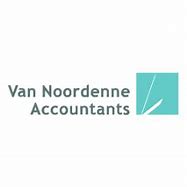 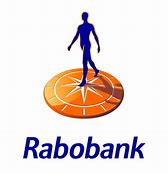 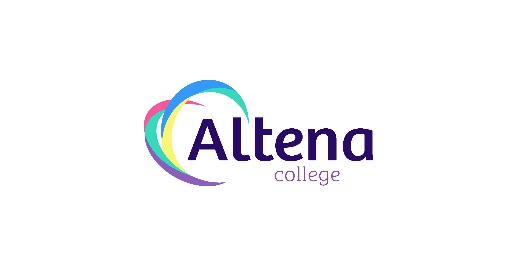 Projecten 5HAVO/6VWO
Werken aan het ondernemingsplan
   Ondernemingstest
    Bedrijf verzinnen
    Logo maken
    Organisatieplan
    Persoonsplan
    Marketingplan
    Financieel plan
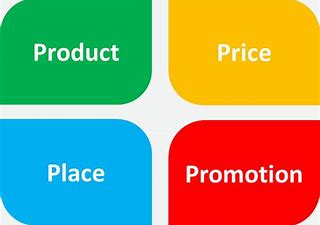 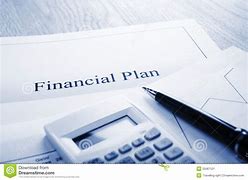